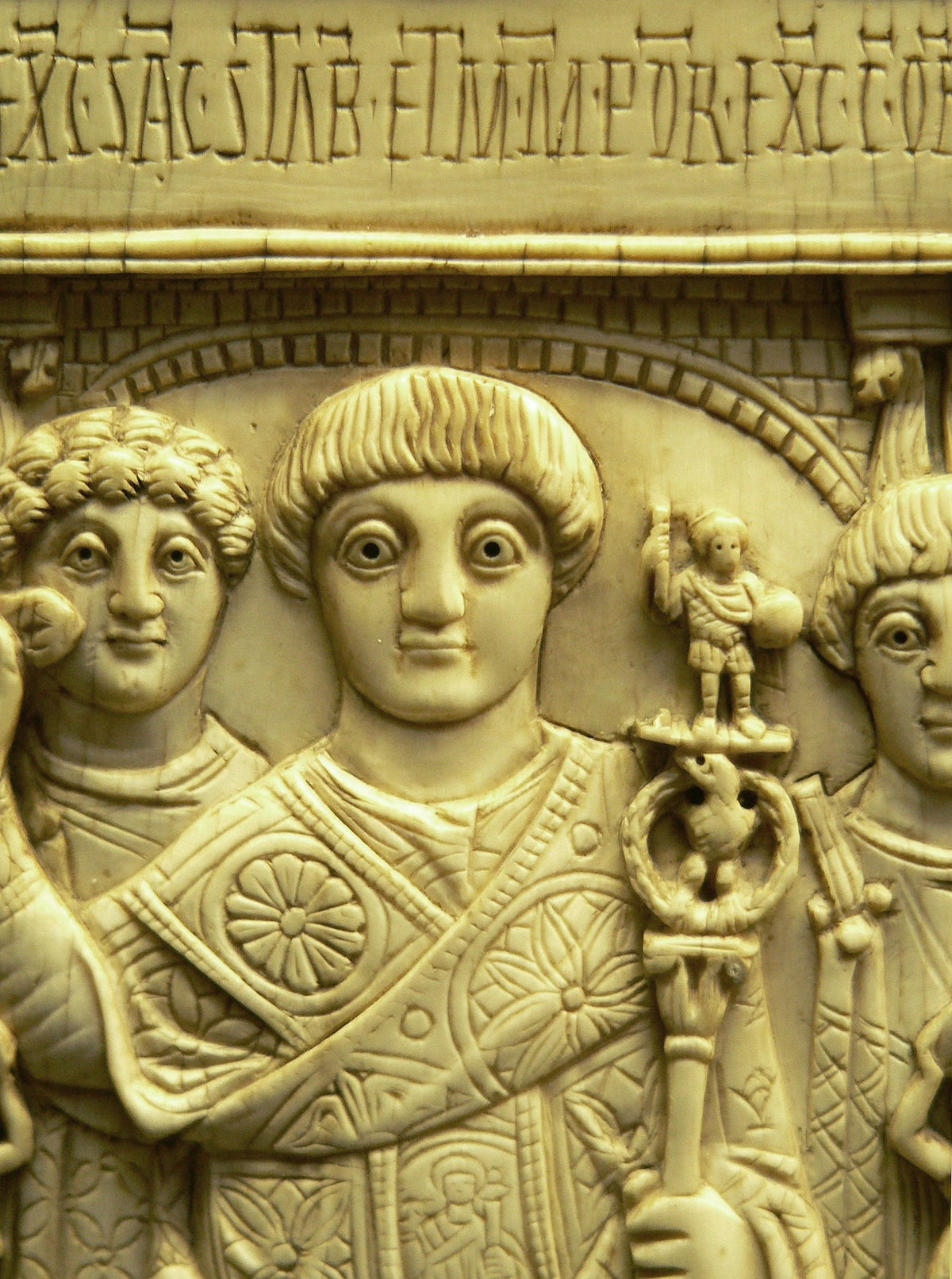 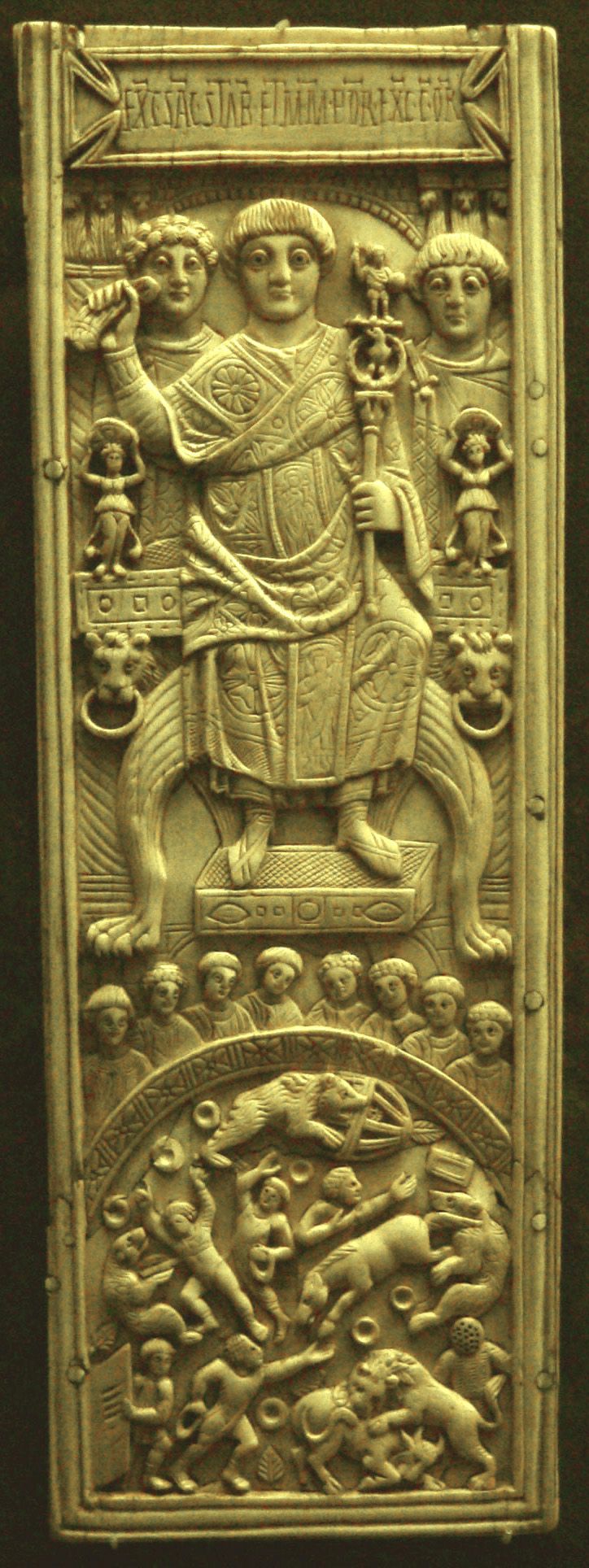 Dittico di Aerobindo, 506. Parigi, Musée de Cluny.
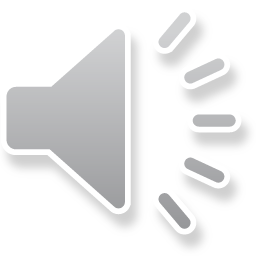 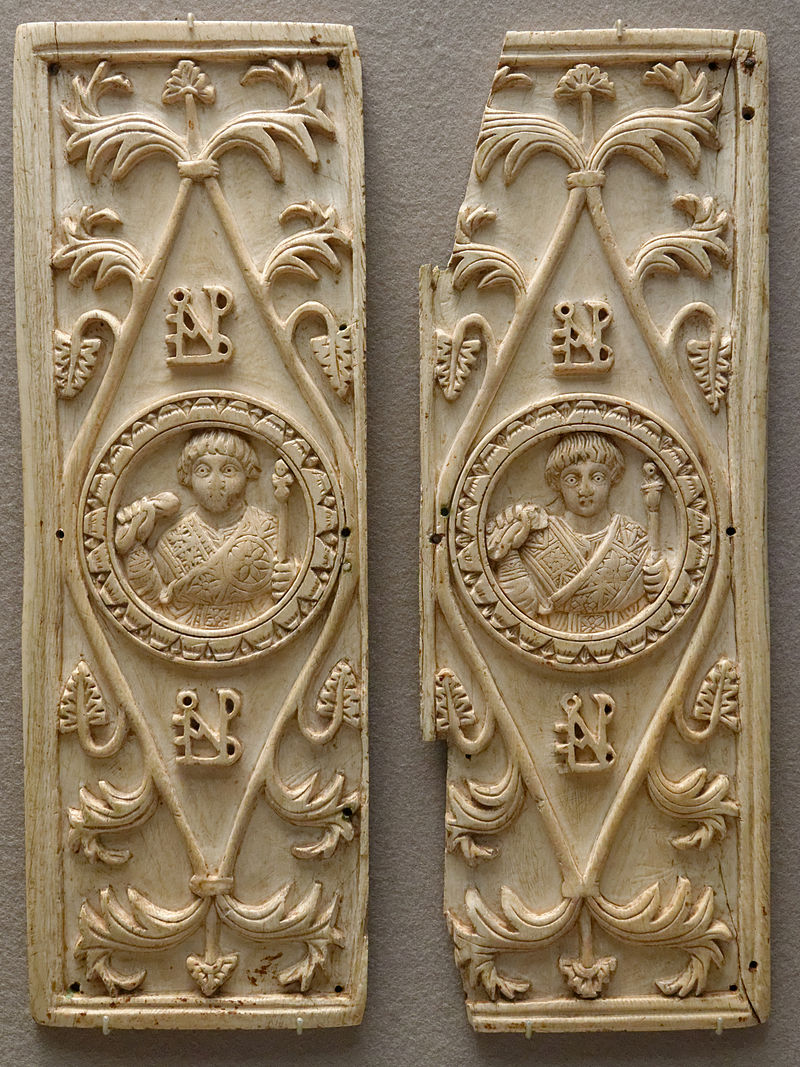 Dittico di Aerobindo, 506.
Parigi, Musée du Louvre
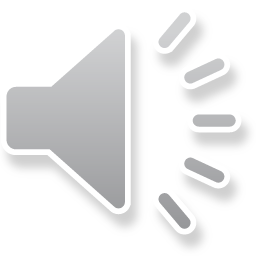 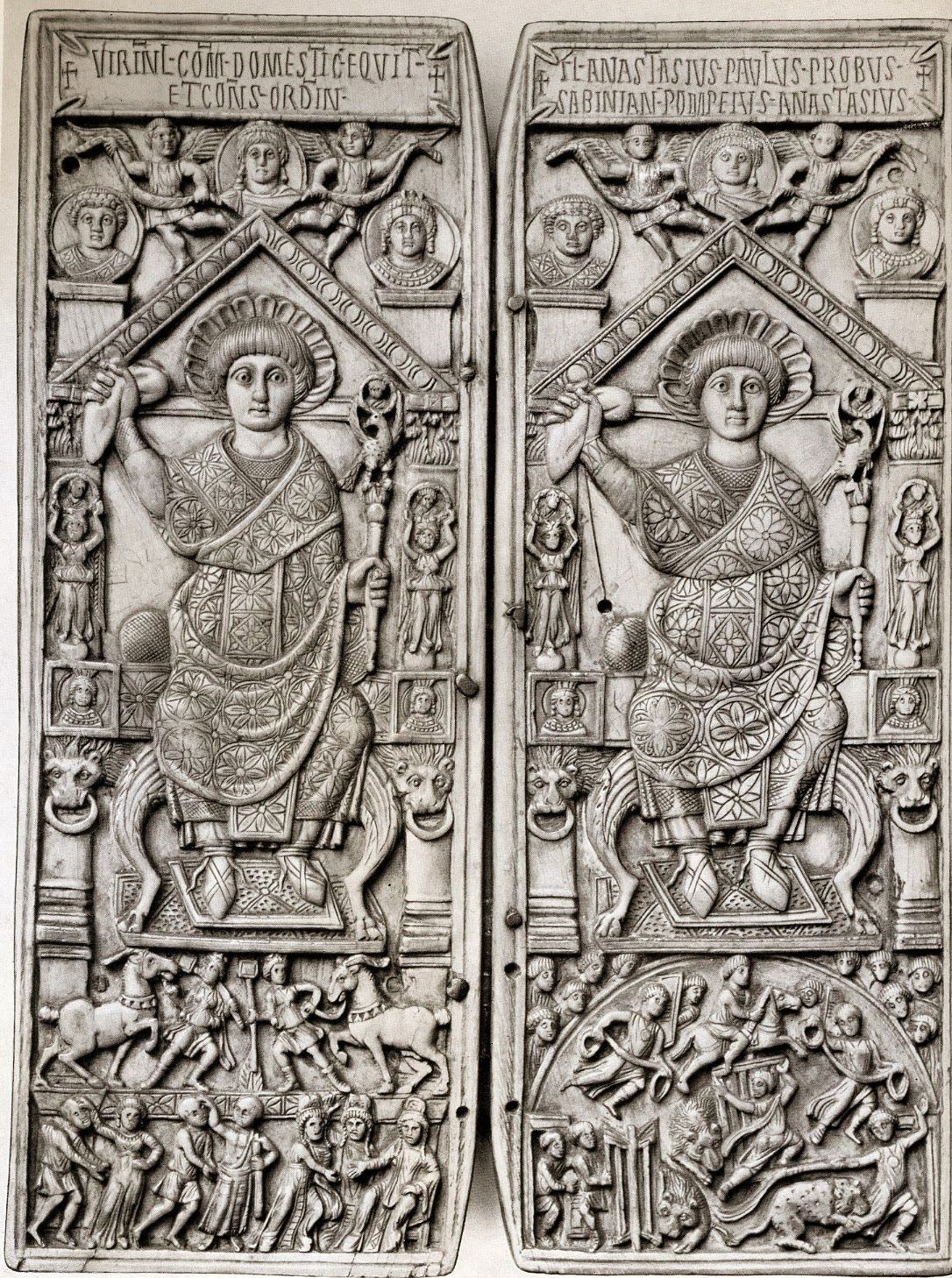 Dittico di Anastasio, 
541.
Parigi, 
Bibliothèque Nationale
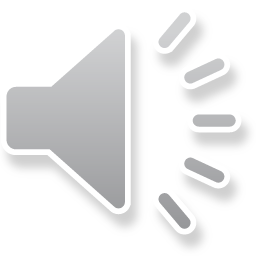 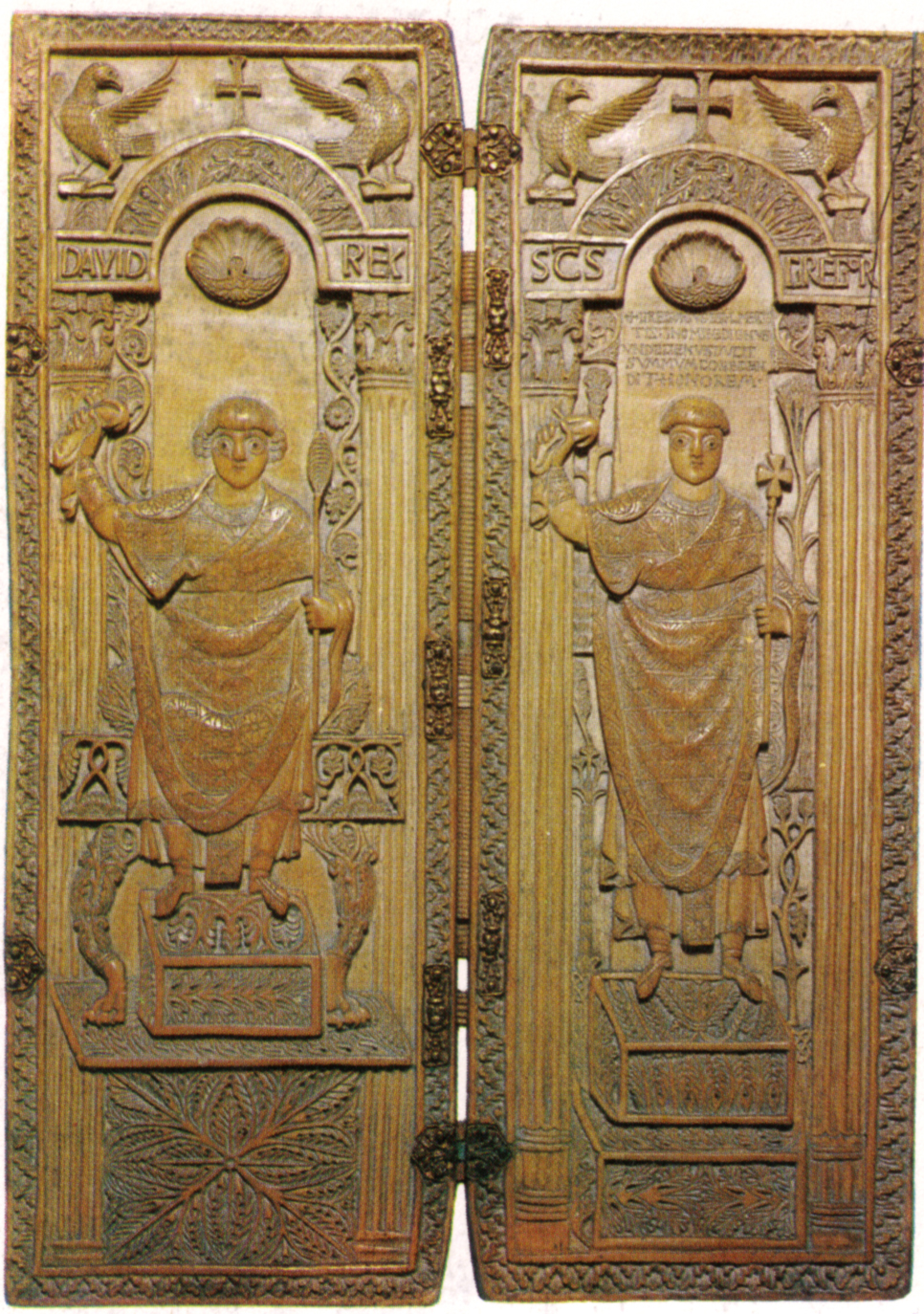 Dittico 
di Davide e Gregorio Magno.
Monza, Museo del Duomo
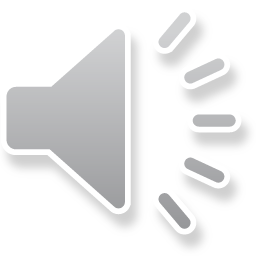